Præcision i 	meldinger &	konkurrence
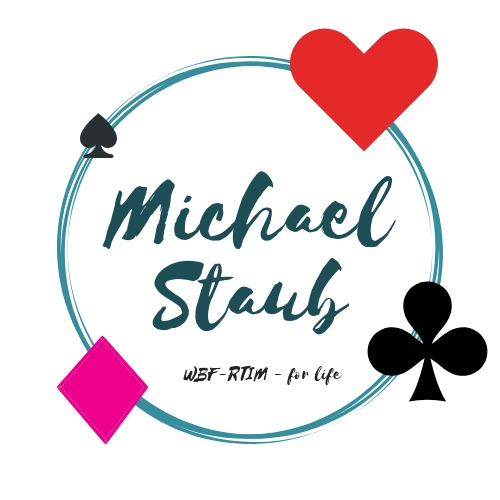 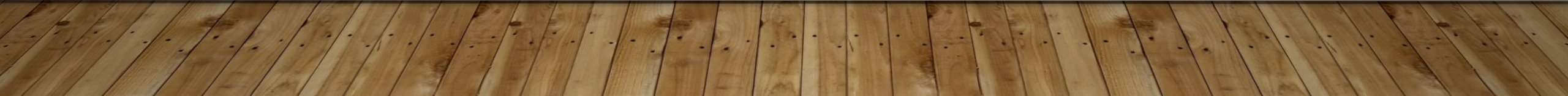 ”Loven” 1 - Det vigtigste meldeprincip
”Loven” – har begge sider FIT, er det totale antal stik i spillet lig med det samlede antal trumfer der er på begge sider: Har VI 9 trumfer tilsammen og ”DE” 9 trumfer tilsammen er det samlede antal stik 18.
Når begge sider viser FIT kan du konkurrere på det trin der svarer til jeres samlede antal trumfer. Har I 10 trumfer tilsammen er det firetrinnet, 9 trumfer tretrinnet osv.
”Loven” 2 - Det vigtigste meldeprincip
Når du kender antallet af trumfer spærre du fuldt ud med det samme. 
Melder makker 1 og du sidder med fem hjerter og 7 point melder du fire hjerter straks det bliver din tur. 
Åbner makker med 2 og du sidder med tre hjerter og ikke særligt mange point kan du svare 3. Din makker ved det er viderespær og MELDER IKKE VIDERE!
Hvad gør vi så med både støtte og point?
I et uforstyrret meldeforløb reserverer I meldingerne 2NT, 3♣︎ og 3♦︎ til at vise mindst 4 korts støtte og point.
2NT er krav til udgang med 12+ hp. og mindst fire kort i makker majorfarve
3♣︎ er invit til udgang med 10-11 hp. og fire kort i makker majorfarve
3♦︎ viser 8-9 hp. og fire kort i makker majorfarve
Vest	Nord	Øst	Syd
1♠︎ 	pas 	 3♦︎
Hvad gør vi så med både støtte og point?
I et forstyrret meldeforløb reserverer I overmeldingen i fjendes farve til at vise mindst tre korts støtte og 10 hp.
Vest	Nord	Øst	Syd
1 	 1♠︎ 	 2♠︎
Så er der plads til at i kan Spærre for at holde fjenden fra fadet
Dig		Makker
 
max 7 honnørpoint og præcis 4 hjerter
Dig		Makker

max 7 honnørpoint og præcis 5 hjerter
1♥︎
3♥︎
1♥︎
4♥︎
1♥︎ /♠︎ - 2NT som udgangskrav
Bruges af ALLE stærke bridgespillere
Om det viser mindst honnør tredje eller mindst firekortsstøtte er ligegyldigt bare I er enige.
Hvilket svarsystem i bruger er ligegyldigt bare det er krav til udgang.
Omvendt bergen raise - Bruges af 80% af alle top par
Dig		Makker

fire korts støtte og  10-11 hp.
Dig		Makker

fire korts støtte og  8 - 9 hp.
3♣︎
1♥︎
1♥︎
3♦︎
Med omvendt bergen og 2NT som udgangskrav kan primær støtte meldes i et hug
NORD			SYD		BETYDNING
1♥︎ 			2♥︎		6-9 hp og præcis 3 hjerter

1♥︎			2NT		Krav til udgang med primær støtte

1♥︎			3♣︎		10 – 11 hp og præcis 4 hjerter

1♥︎			3♦︎		8 – 9 hp og præcis 4 hjerter

1♥︎			3♥︎		4– 7 hp og præcis 4 hjerter

1♥︎			4♥︎		4– 7 hp og præcis 5 hjerter
En nem løsning efter 1♥︎ /♠︎ - 2NT  - Jacoby 2NT
2NT som majorstøtte og udgangskrav spilles i en eller anden variant af 100% af alle top par i verdenen.

Nu også af jer!
jacobys 2nt – svarene 1  - her anbefaler jeg de svar der er nemmest at huske!
Vest	Nord	Øst	Syd
1♠︎ 	Pas 	2NT
3	Jeg har kortfarve i klør (single eller renonce) og højst 6 tabere
3♦♦︎	Jeg har kortfarve i ruder 👆
3♥︎	Jeg har kortfarve i hjerter
3♠︎	Jeg tillæg (15+ hp) og INGEN kortfarver
3NT	Jeg har en hånd der ville have genmeldt  sans billigst muligt (12-14 hp.)
jacobys 2nt – svarene II  - her anbefales de svar der er nemmest at huske!
Vest	Nord	Øst	Syd
1♠︎ 	Pas 	2NT
4	Jeg har en god sidefarve i klør med mindst to tophonnører
4♦♦︎	Jeg har en god sidefarve i ruder med mindst to tophonnører
4♥︎	Jeg har en god sidefarve i hjerter med mindst to tophonnør
4♠︎	MINIMUM – 11-14hp.  – ofte en 6 farve i spar eller en svag tofarvet hånd. 
4 NT	 - 1430 - KÆMPEHÅND uden kortfarver.
Opgaver - svar
3 & 4
5 & 6
7 & 8
9 & 10
11 & 12
13 & 14
15 & 16